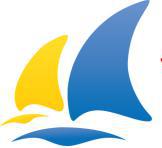 读秀学术搜索
www.duxiu.com
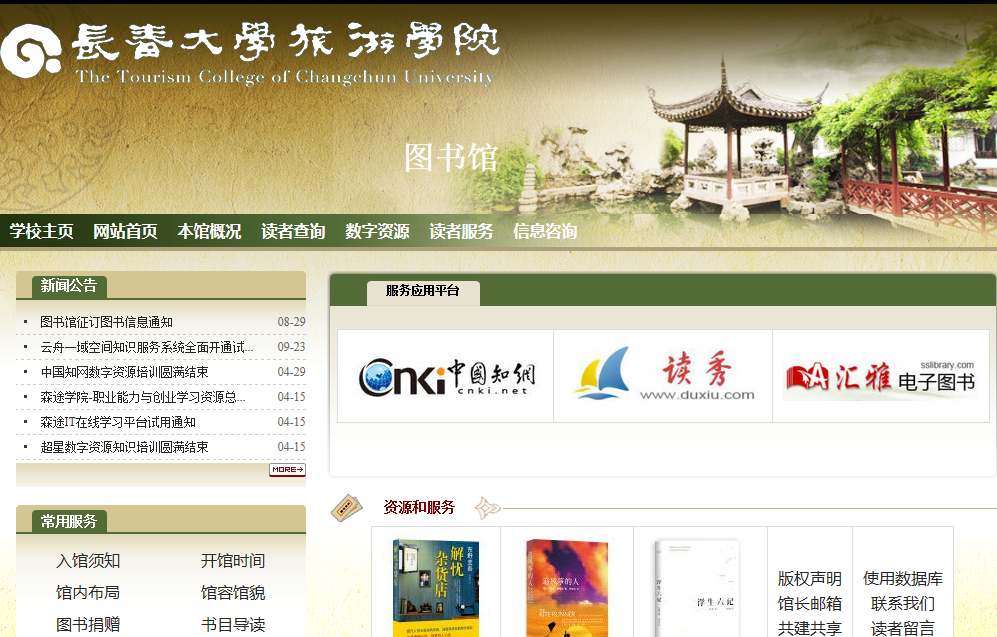 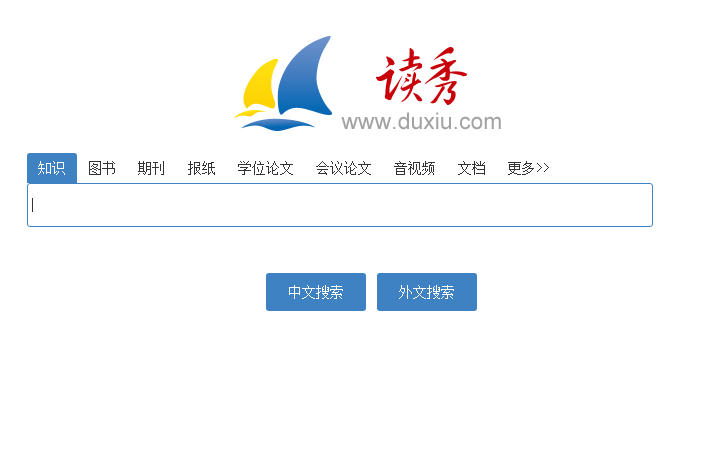 目录
01
02
图书搜索
知识搜索
03
04
课程搜索
多方位搜索
01
图书搜索
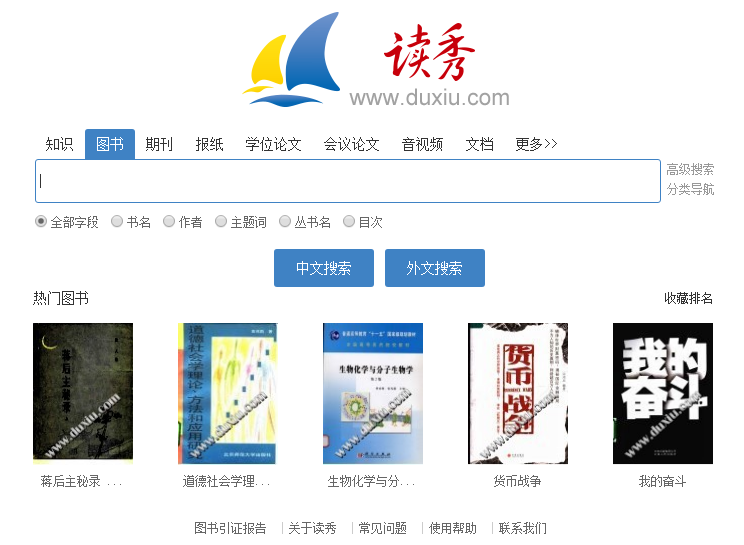 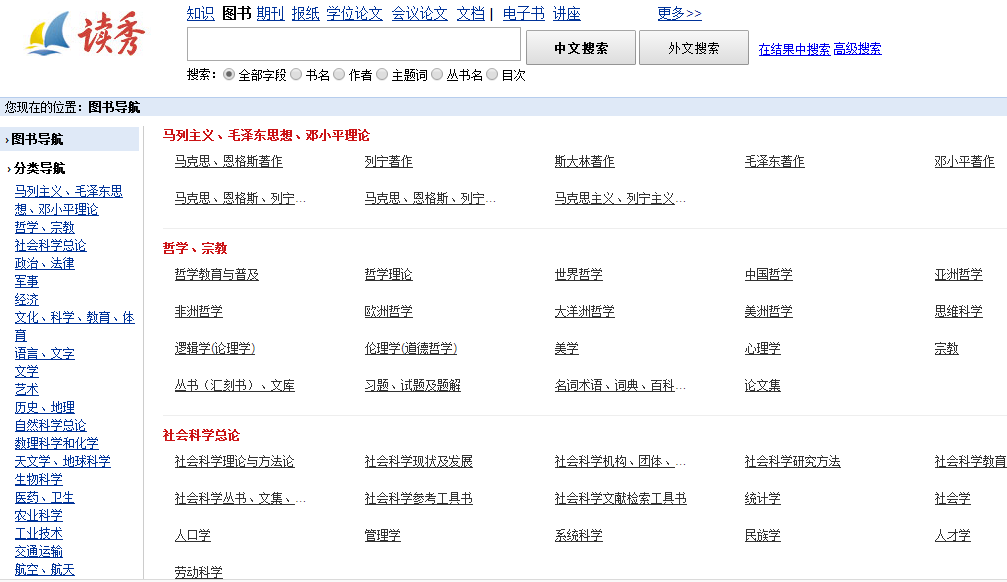 中国图书分类法22大分类
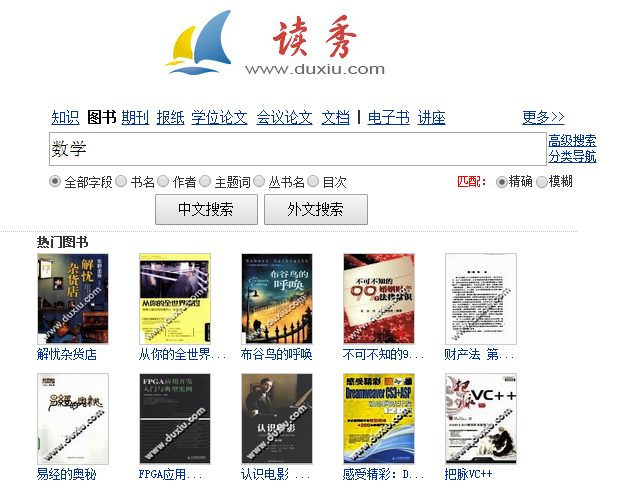 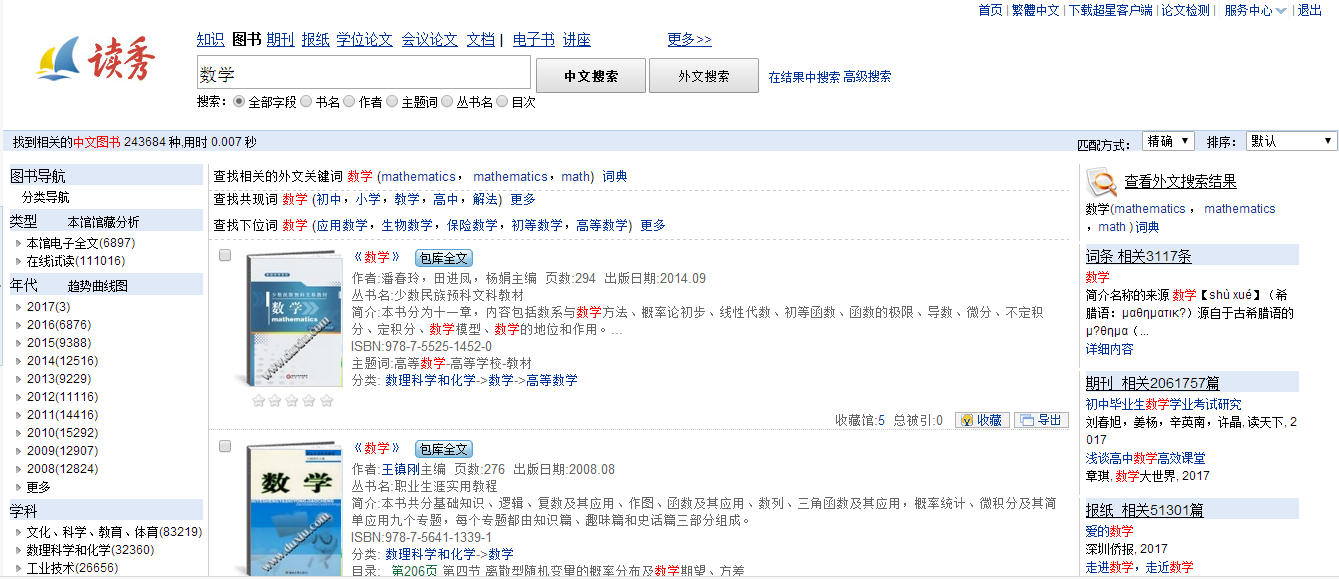 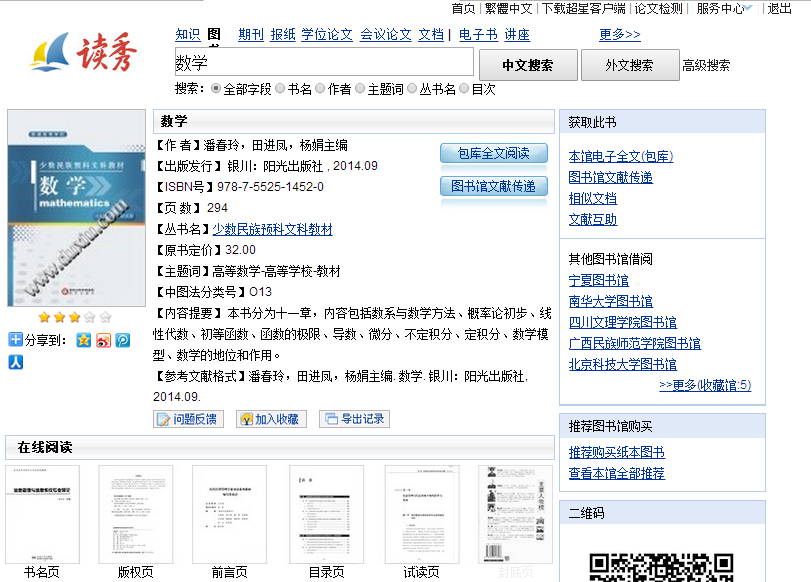 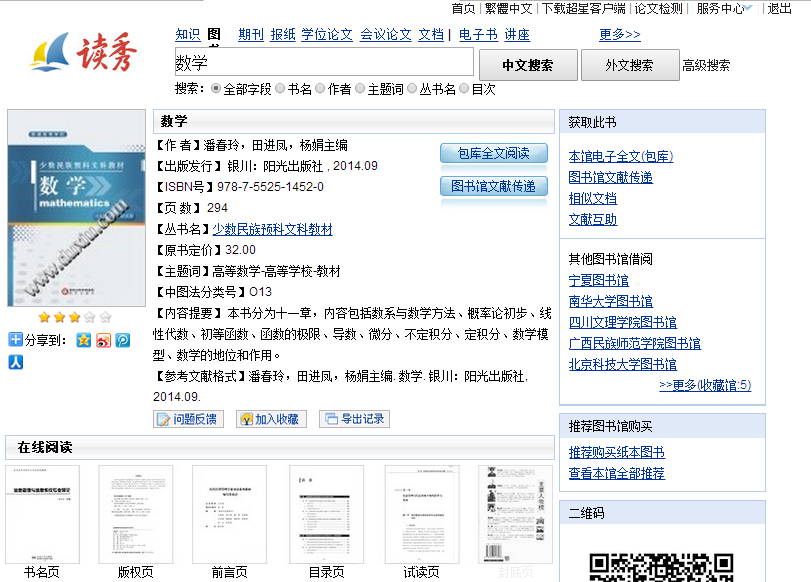 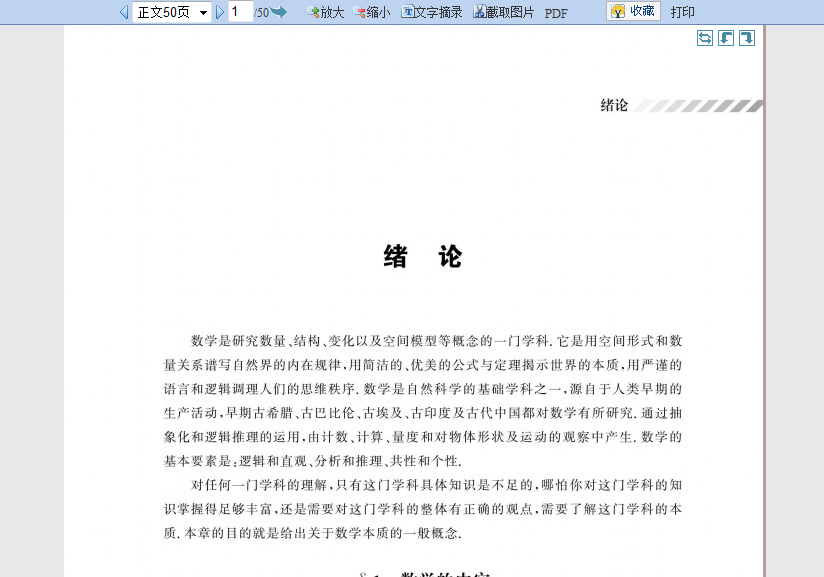 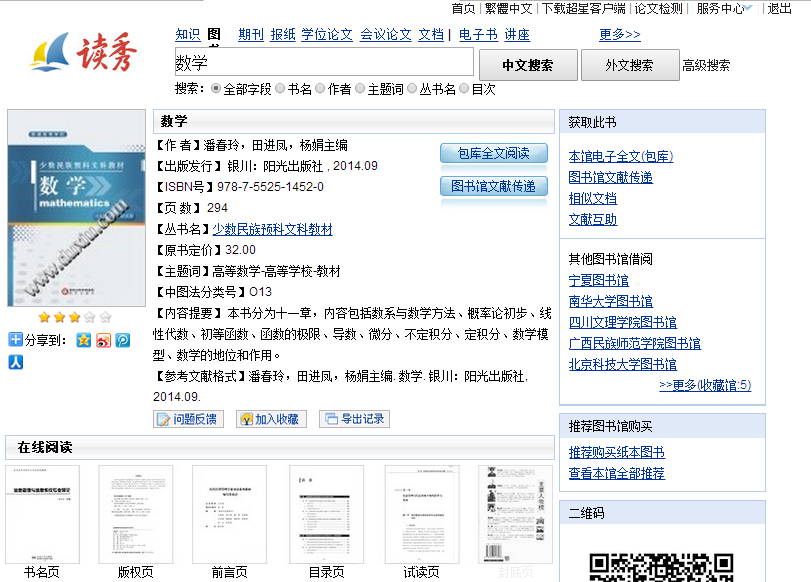 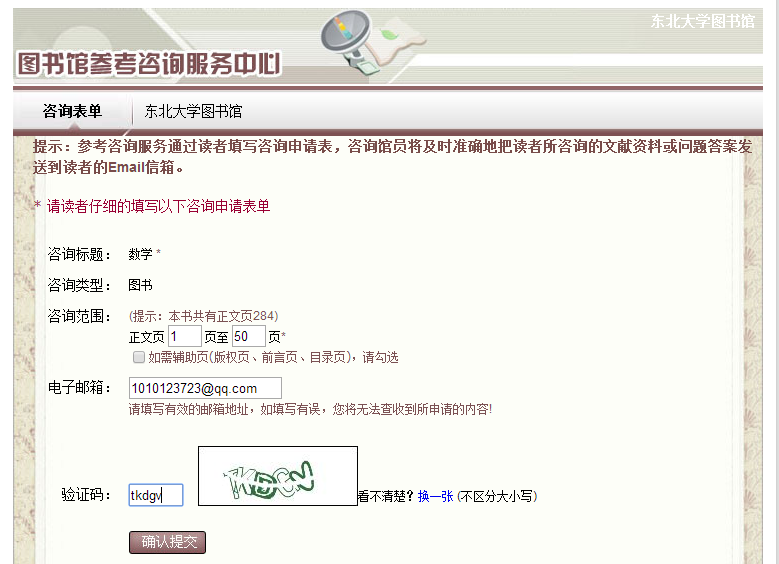 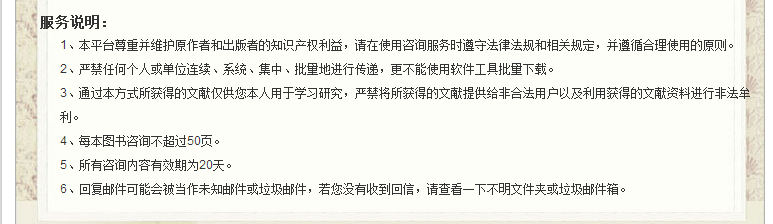 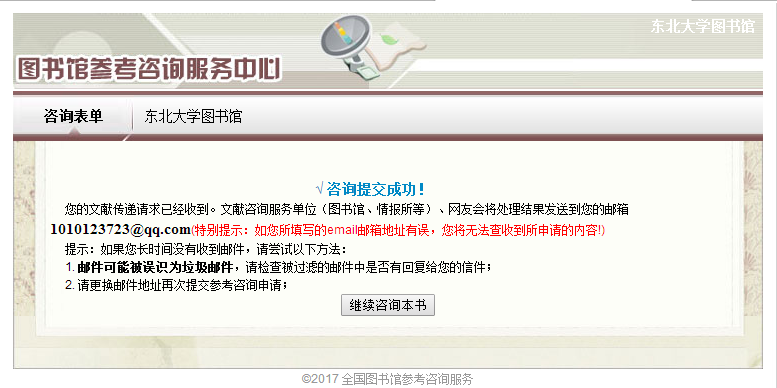 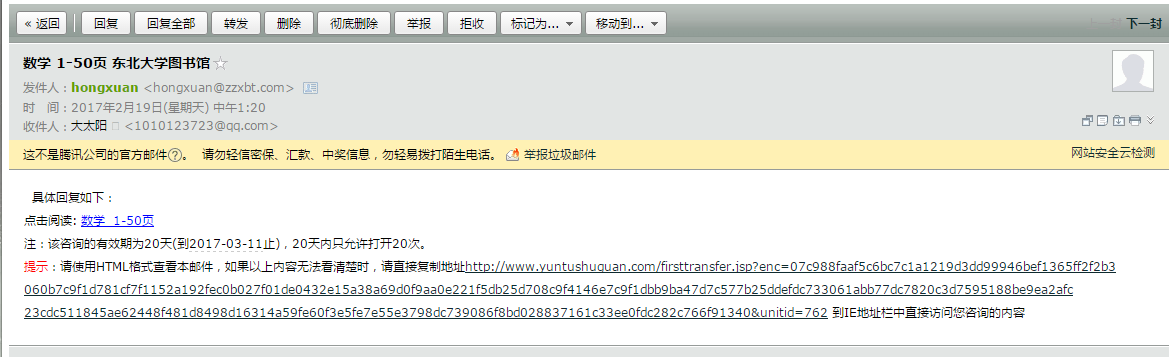 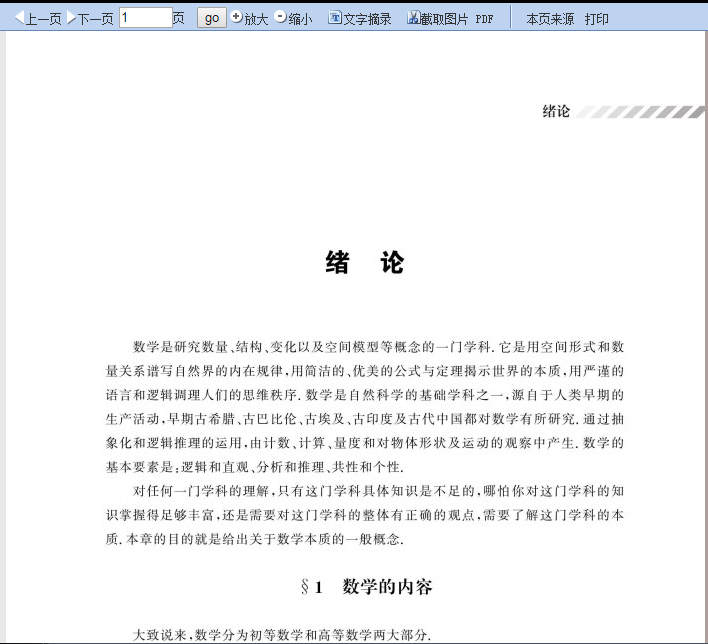 02
知识搜索
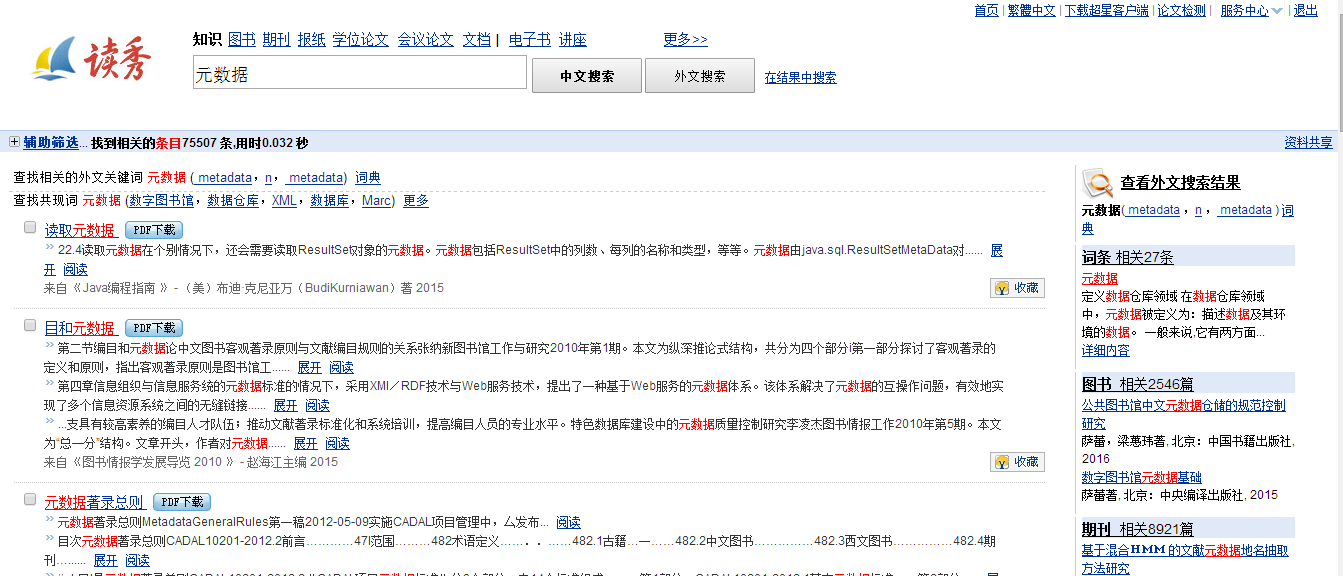 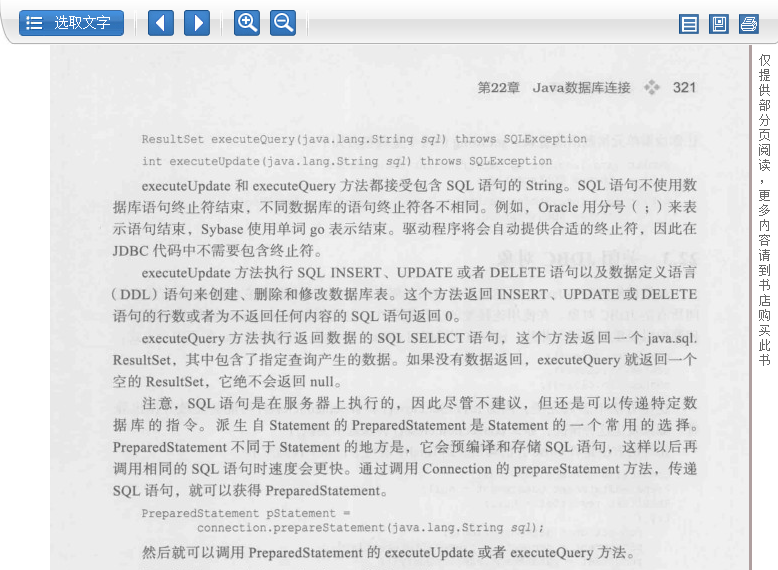 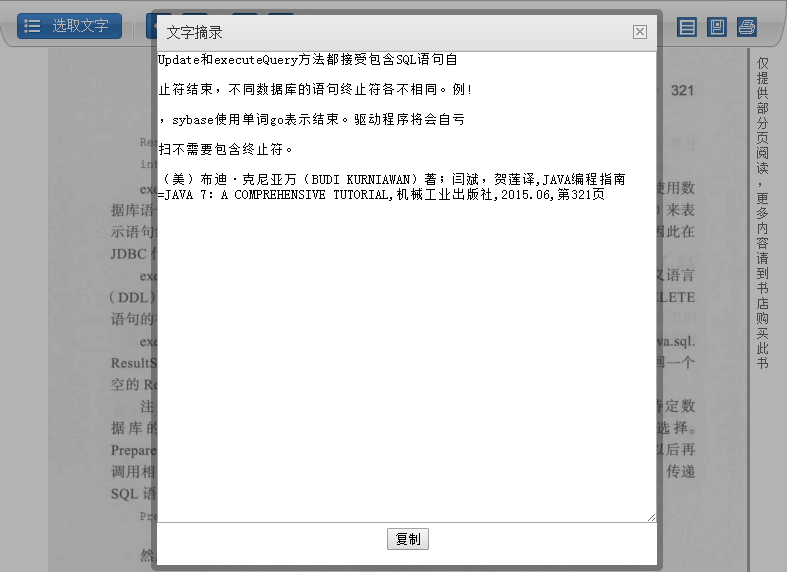 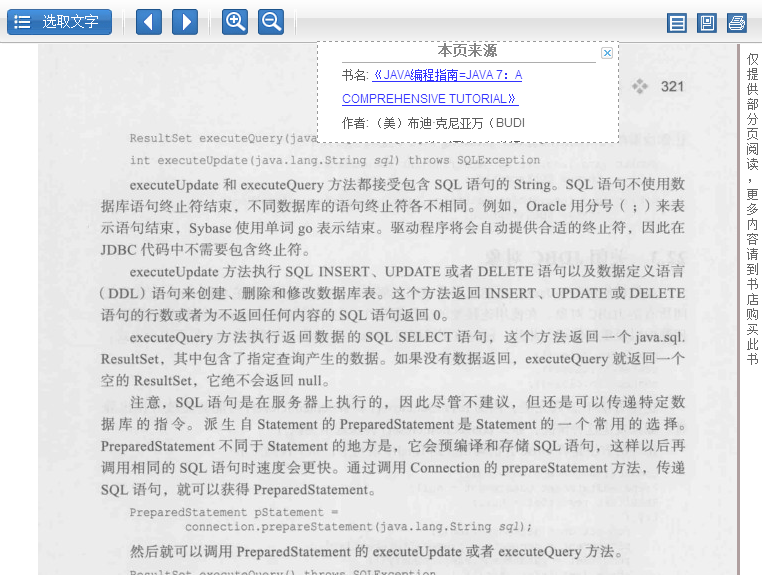 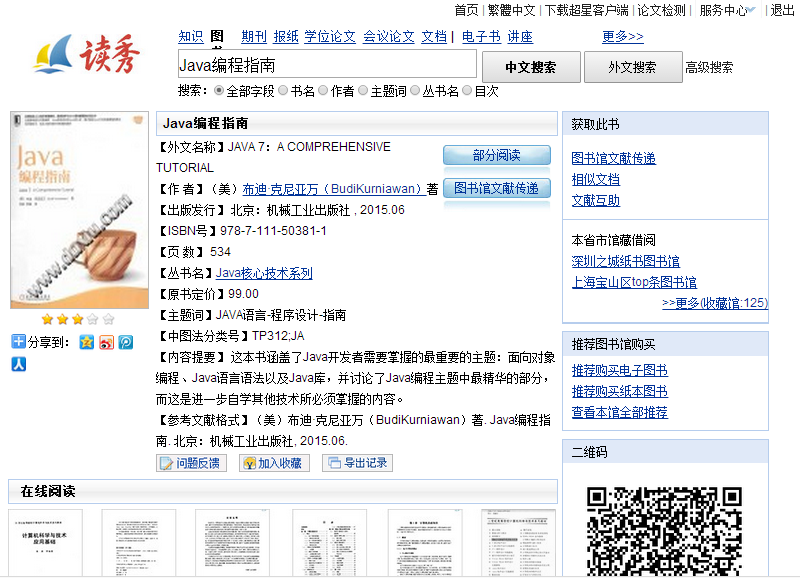 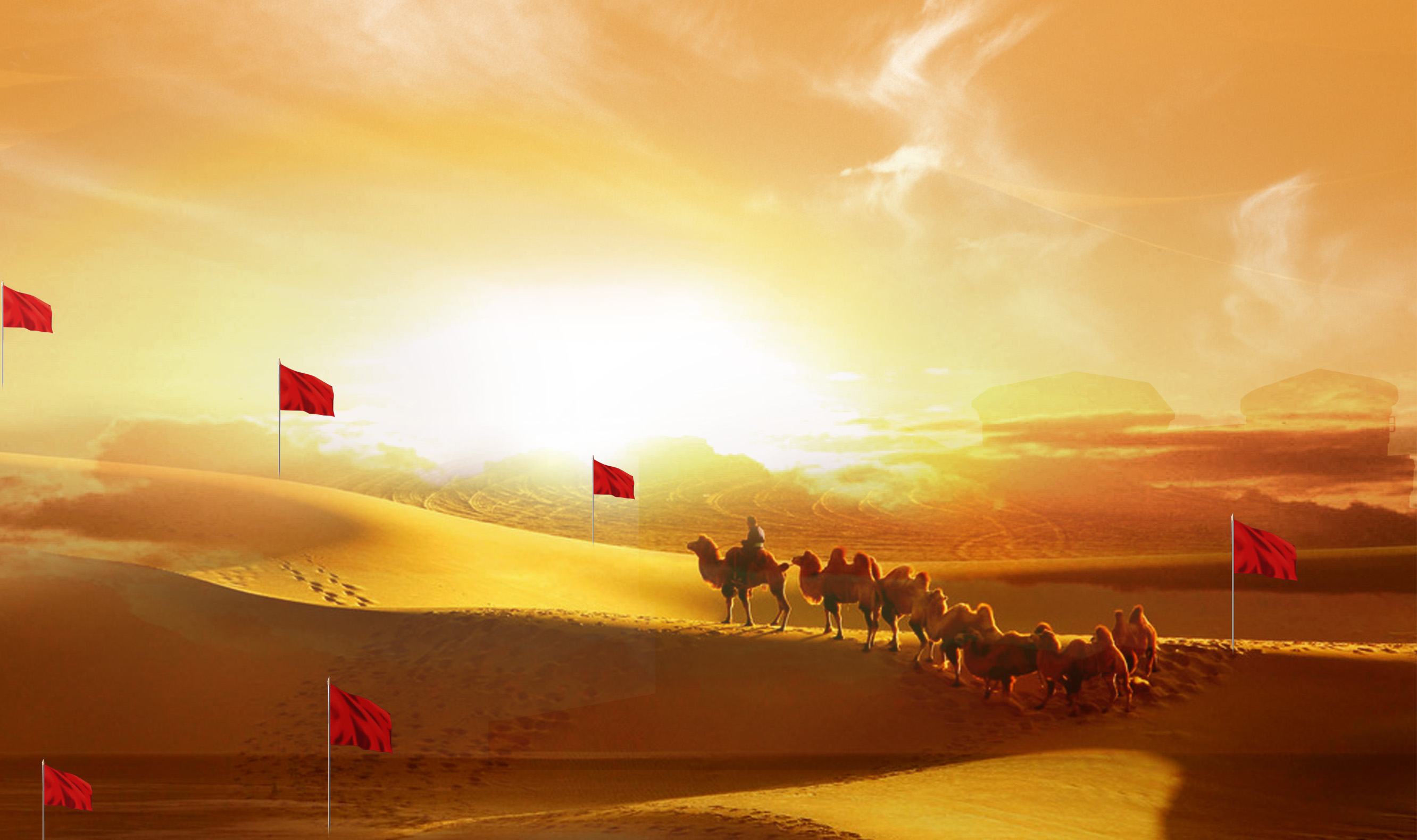 中文图书目次4.2亿条
中文图书试读300万
读秀中包含
04
02
03
01
中文图书书目540万
知识全文14亿页
读秀
读秀是把所有图书都打碎以章节和内容为基础深入到文章内部的知识搜索
任何文献中的一幅插图、一张图表、一项数据、一句话在读秀中都可以找到出自哪一本书的哪一页
03
课程搜索
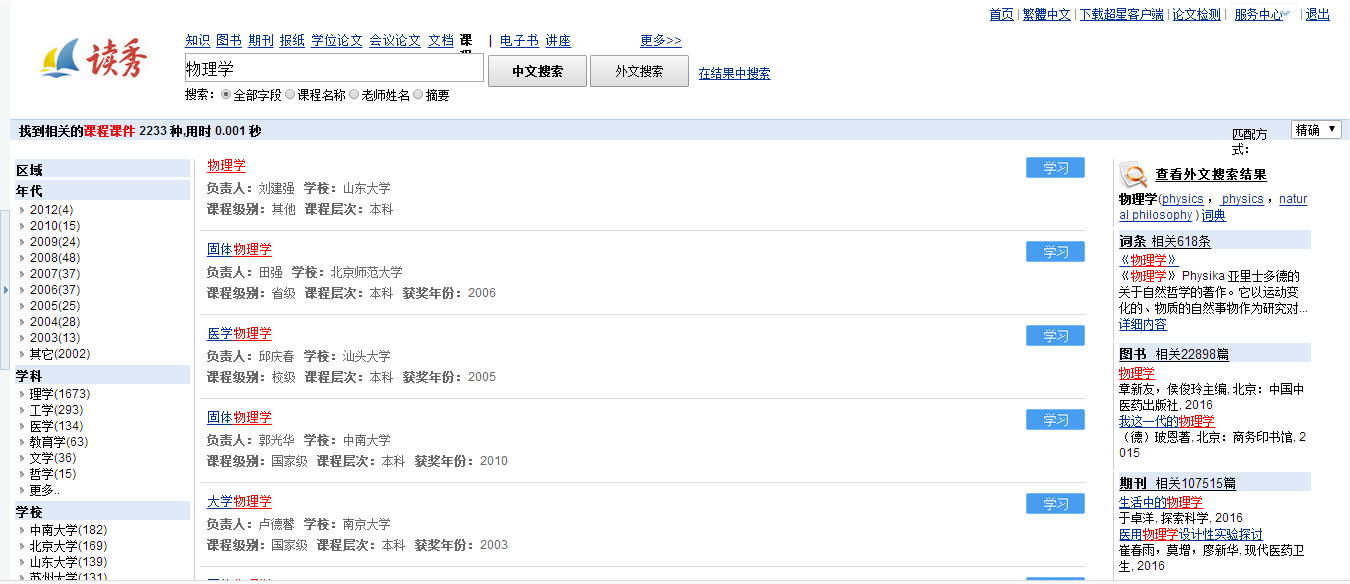 点击题名
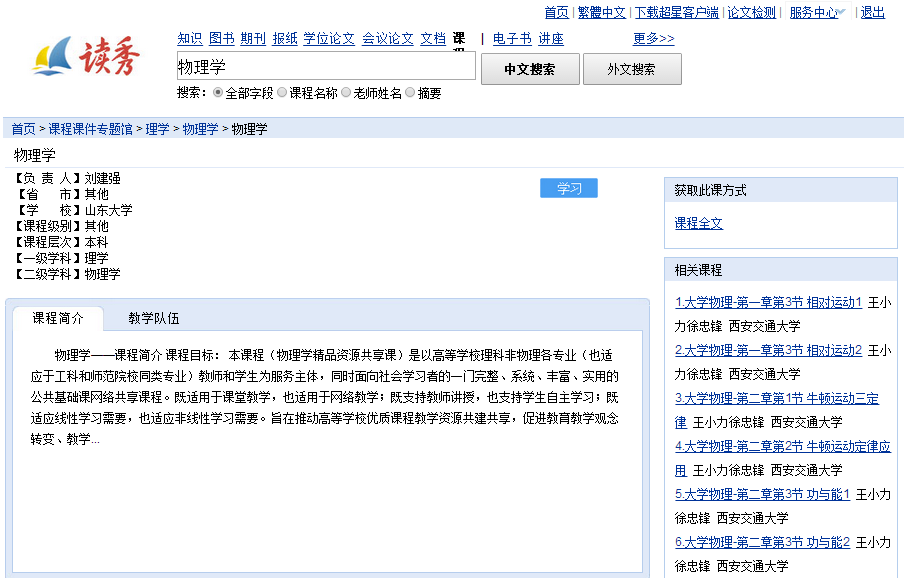 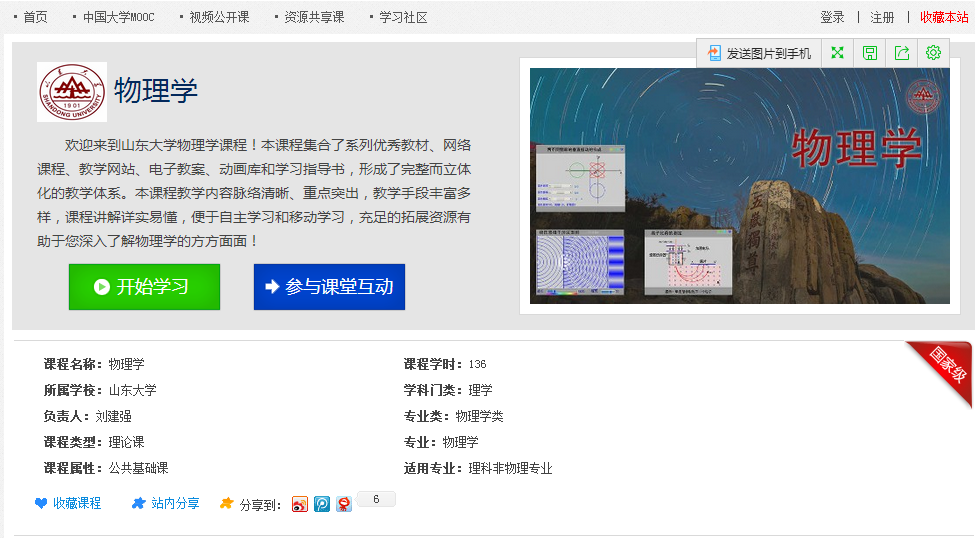 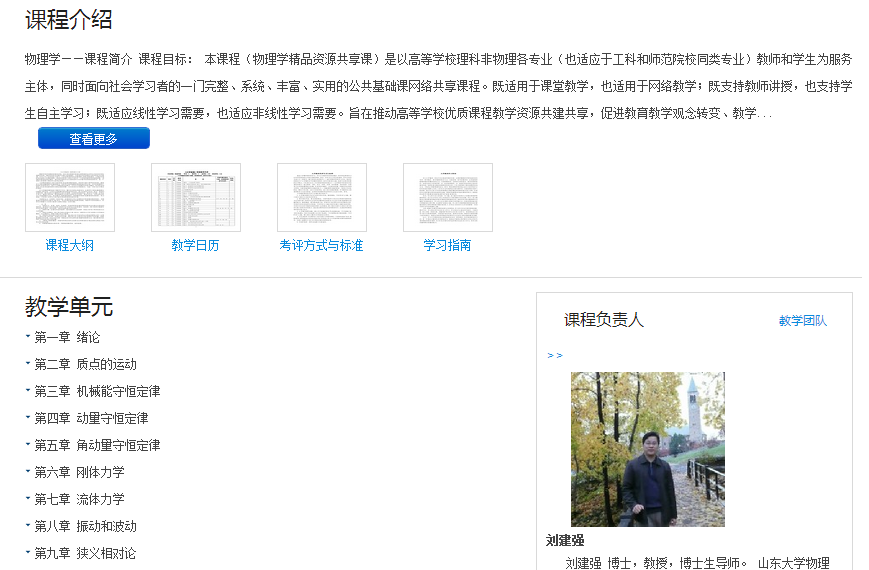 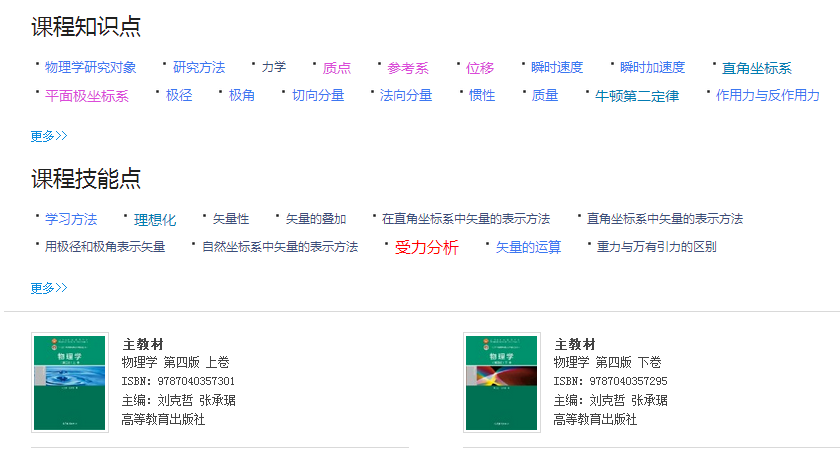 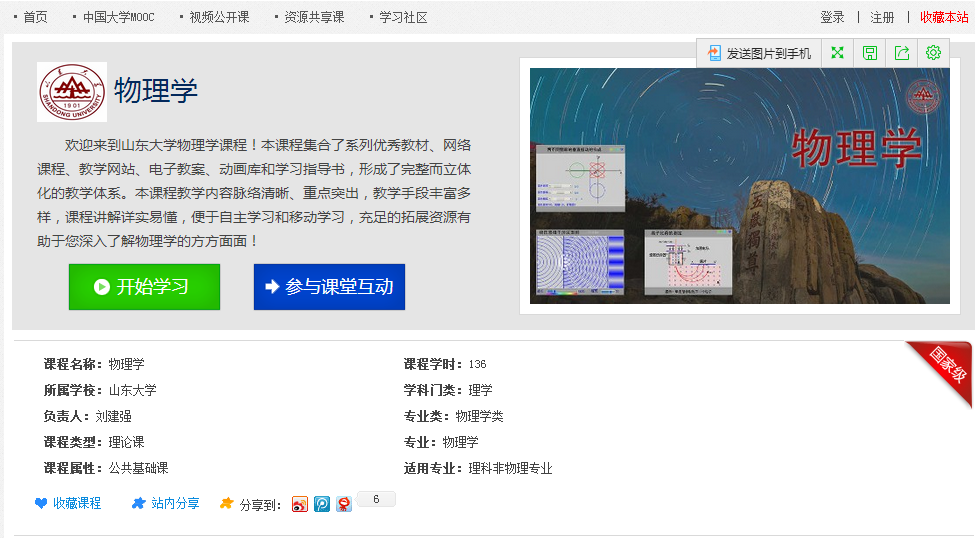 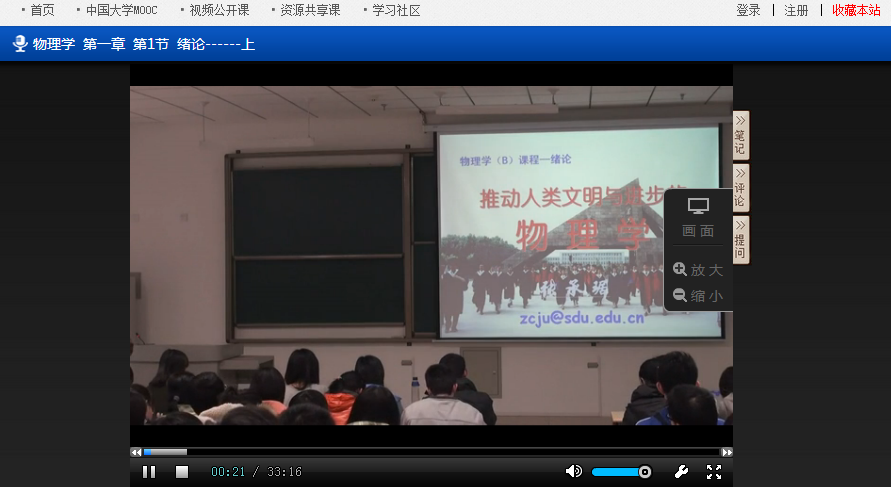 04
多方位搜索
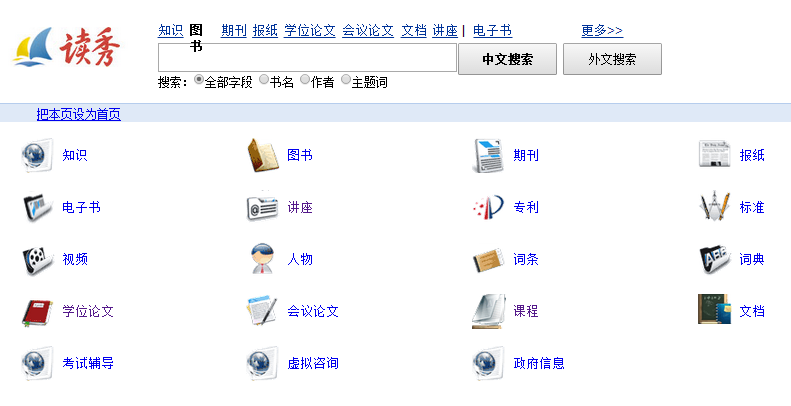 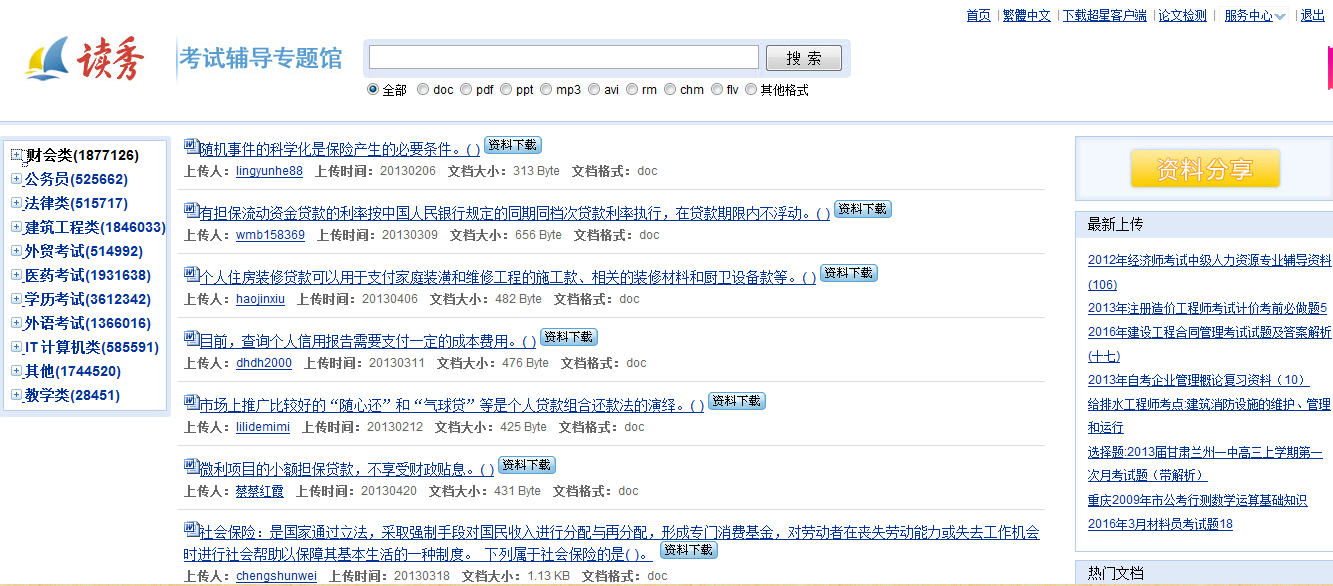 读秀使用帮助
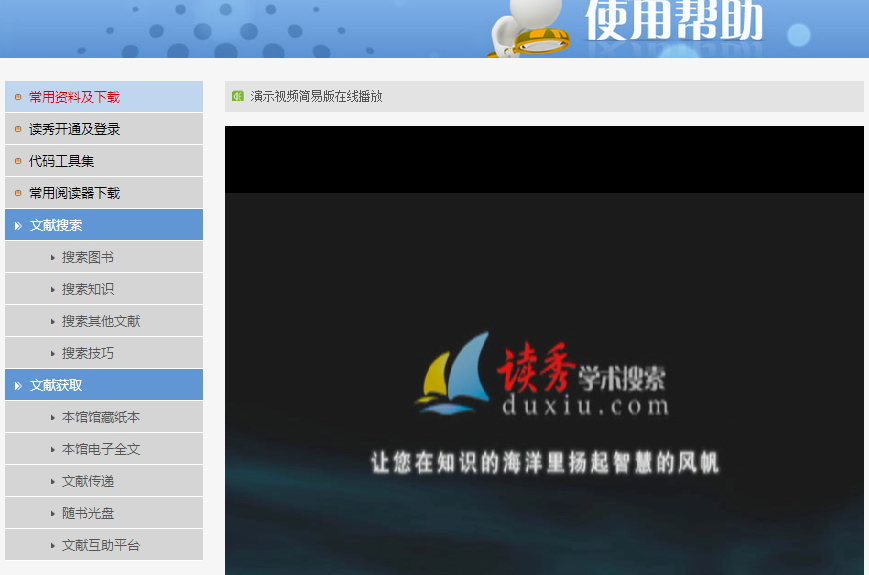 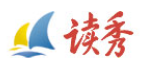 拥有最强大的资源基础
提供最全面的获取方式
深入到文章内部的知识搜索
用最全面的服务保障您的使用